MALAISE
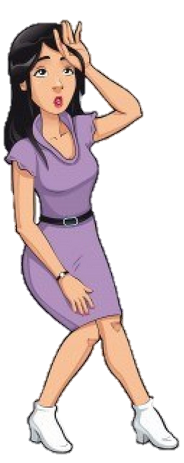 Objectif : être capable face à une victime qui se plaint d’un malaise, d’en reconnaître les signes et de réaliser les gestes de secours d’urgence adaptés et nécessaires.
NERETTI - Moniteur PSC1 - Nouvelle-Calédonie
?
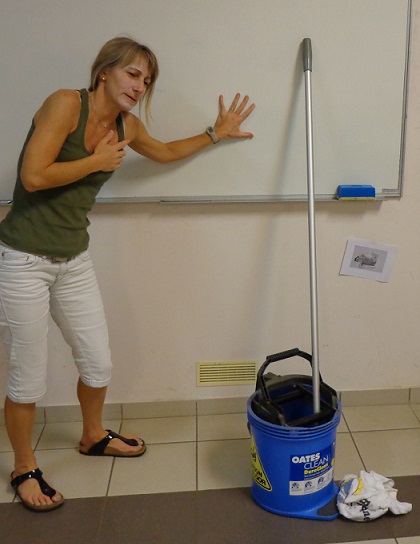 Les signes ?
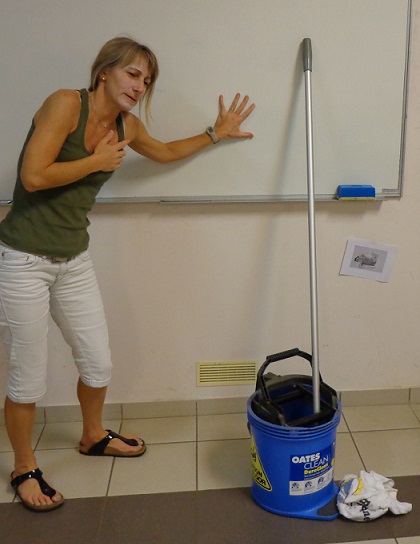 Douleur abdominale intense
Pâleur / Sueur / Sensation de froid
Douleur poitrine
Signes inhabituels /contexte
Apparition soudaine 

Faiblesse/Paralysie d’un membre
Déformation du visage 
Trouble Vision 
Trouble Langage
Mal de tête 
Perte d’équilibre
Difficulté à respirer ou à parler
Le malaise :  sensation pénible qui indique un trouble du fonctionnement de l’organisme sans pouvoir en identifier l’origine. Cette sensation, parfois répétitive, peut être fugace ou durable, de survenue brutale ou progressive.
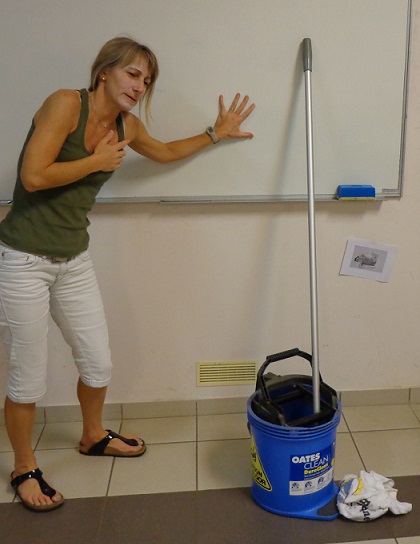 Les causes ?
Intoxication
Maladie
Allergie
...
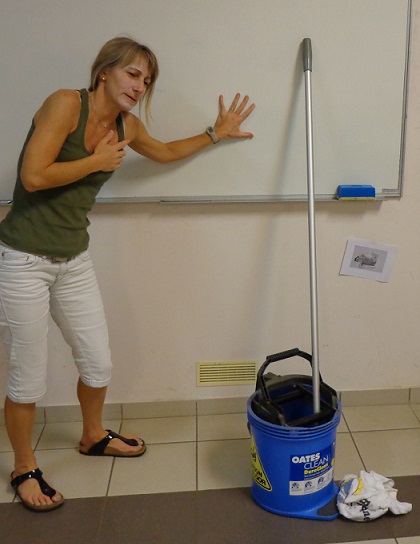 Les risques ?
Aggravation

 = 

Détresse vitale
Objectif : être capable d’observer la victime, de l’installer ou de l’aider à s’installer en position de repos afin d’éviter l’aggravation, de l’interroger et de transmettre les informations recueillies afin d’obtenir un avis médical et de la surveiller.
Que faire face à un malaise ?
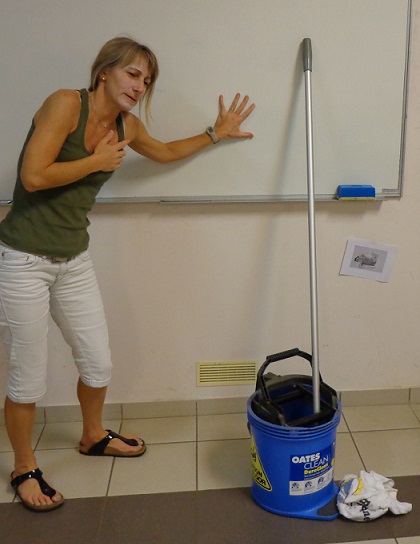 Que faire face à un malaise ?
Observer les signes




Protéger - A l’aide !
Mettre au repos, à l’aise:
 
 -  allonger /assoir 



desserrer les vêtements
Rassurer

Si demande : 
Donner sucre ou traitement
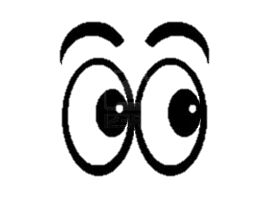 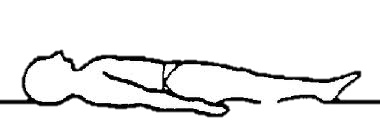 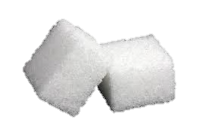 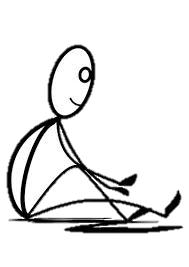 Alerter
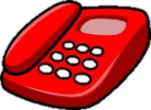 Collège Tépabien 
Salle des professeurs
Koumac 
Tel 48.01.01
Lili

45 ans

Ca vient d’arriver à l’instant 

Aucun traitement médical / Pas malade


Opérée il y a 2 ans 
pour un problème de cœur
Ça lui arrive quelques fois le matin 
     quand elle ne déjeune pas
Une alerte particulière
Alerter
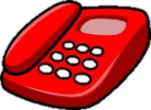 Se renseigner  :  Pourquoi ?
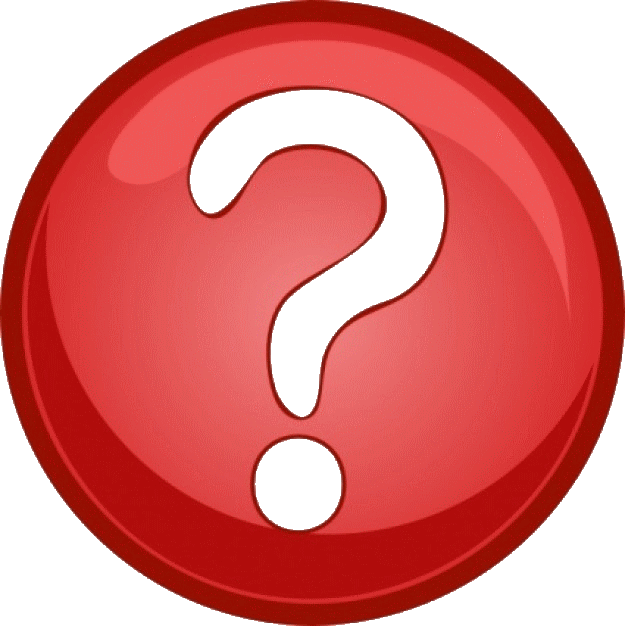 En cas d’aggravation
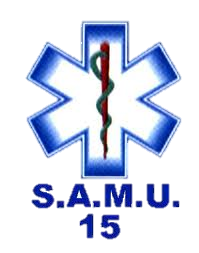 PERTE DE CONNAISSANCE
=
Gestes adaptés et
 nécessaires
Bilan : Malaise
Protéger 

A l’aide !
Rassurer

Si demande : Donner sucre 
ou traitement
Les signes
Mettre au repos, à l’aise
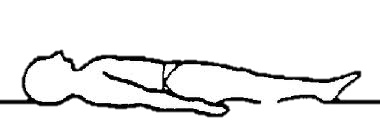 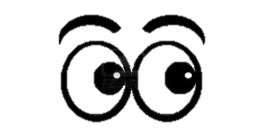 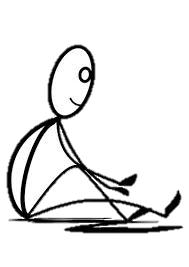 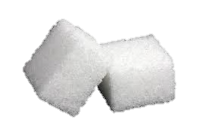 Aggravation :  
- Rappeler le 15
- Gestes perte de connaissance
Alerter


Appliquer les consignes
Surveiller
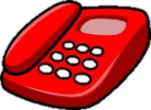 Se renseigner : 
Age
Durée du malaise 
1ère fois
Médicaments  
Hospitalisation, maladies , traumatismes récents
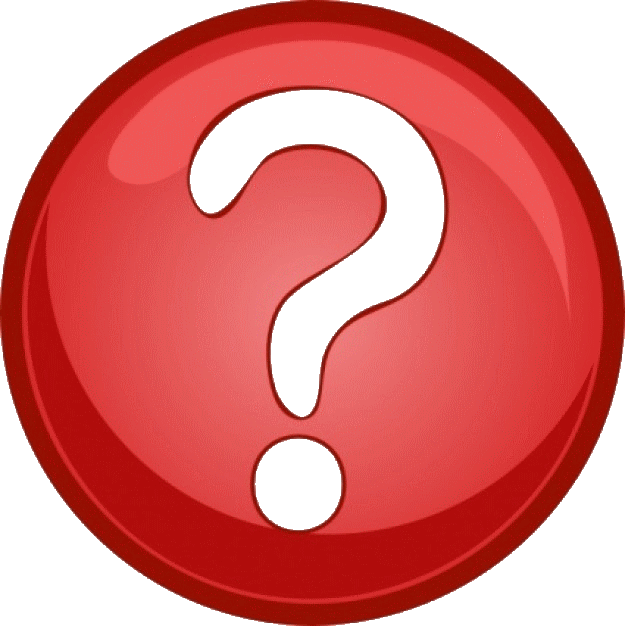 Cas concrets
MALAISE
Fiche 8.1
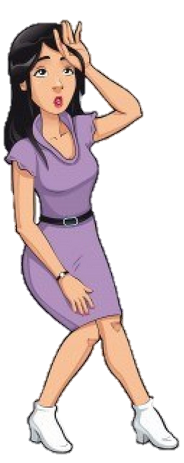 Objectif : être capable face à une victime qui se plaint d’un malaise, d’en reconnaître les signes et de réaliser les gestes de secours d’urgence adaptés et nécessaires.
NERETTI - Moniteur PSC1 - Nouvelle-Calédonie
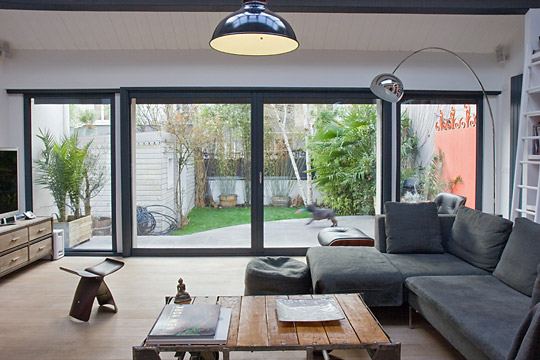 1, rue du chiffon
98 000 NOUMEA 
Tel : 78.01.01
Malaise : conduite à tenir
Protéger 

A l’aide !
Rassurer

Si demande : Donner sucre 
ou traitement
Les signes

Douleur (poitrine, ventre) , mal à parler, respirer, sueur, pâleur, faiblesse, paralysie
Mettre au repos, à l’aise
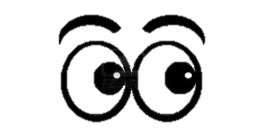 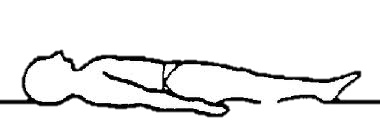 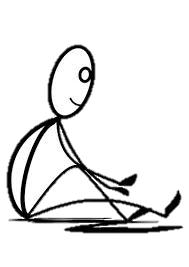 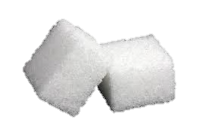 Aggravation :  
- Rappeler le 15
- Gestes perte de connaissance
Alerter


Appliquer les consignes
Surveiller
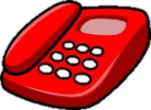 Se renseigner : 
Age
Durée du malaise 
1ère fois
Médicaments  
Hospitalisation, maladies , traumatismes récents
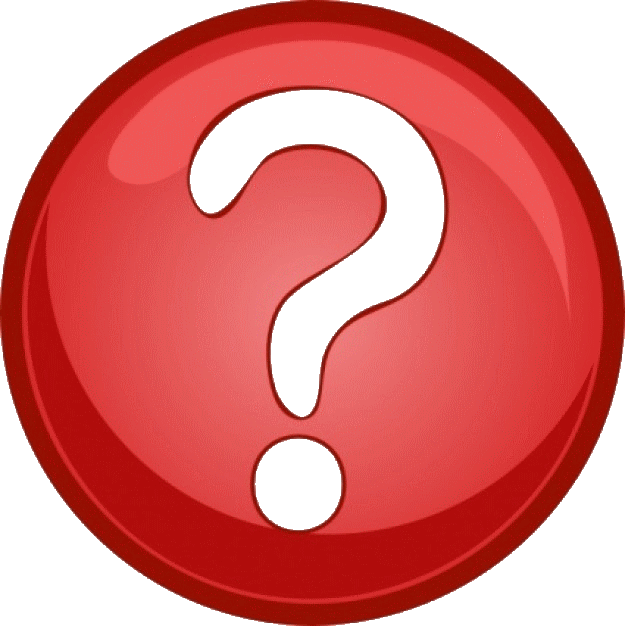 MALAISE
Fiche 8.3
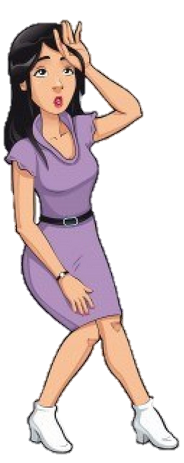 Objectif : être capable face à une victime qui se plaint d’un malaise, d’en reconnaître les signes et de réaliser les gestes de secours d’urgence adaptés et nécessaires.
NERETTI - Moniteur PSC1 - Nouvelle-Calédonie
1, rue du thé 
98 000 NOUMEA 
Tel : 78.01.01
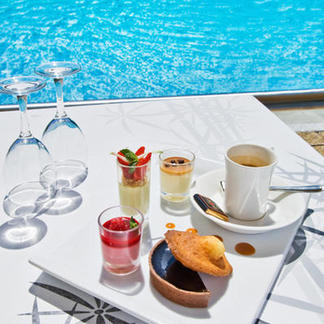 Malaise : conduite à tenir
Protéger 

A l’aide !
Rassurer

Si demande : Donner sucre 
ou traitement
Les signes

Douleur (poitrine, ventre) , mal à parler, respirer, sueur, pâleur, faiblesse, paralysie
Mettre au repos, à l’aise
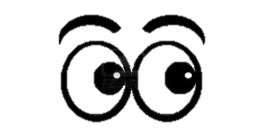 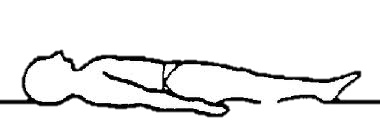 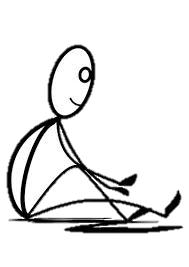 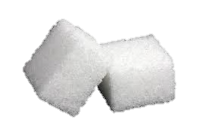 Aggravation :  
- Rappeler le 15
- Gestes perte de connaissance
Alerter


Appliquer les consignes
Surveiller
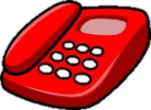 Se renseigner : 
Age
Durée du malaise 
1ère fois
Médicaments  
Hospitalisation, maladies , traumatismes récents
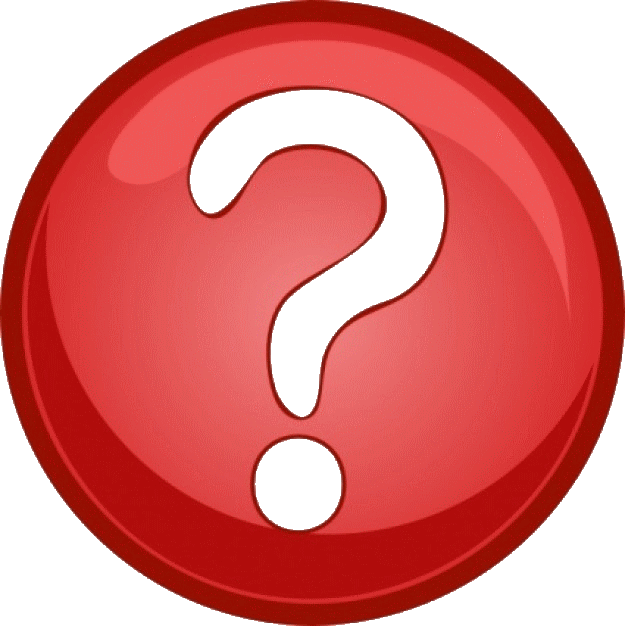